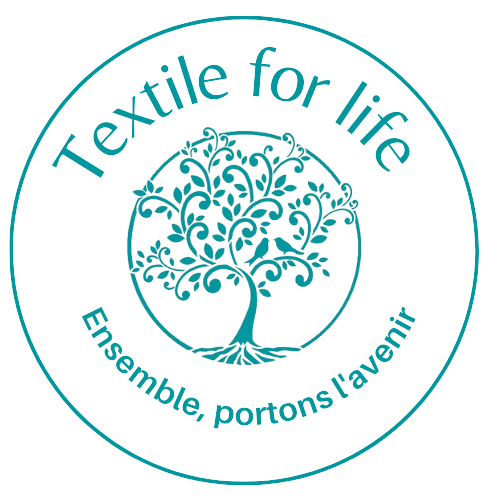 Rapport CA novembre & Décembre 2022
Textile For Life
08 décembre 2023
Sommaire
01. Introduction
02.Répartition CA novembre & décembre en %
Ranger par ordre décroissant les clients en fonction de leur CA.
calculer la répartition en % concernant les CA HT de novembre et décembre 2022.
05.Representation graphique meilleurs clients
03. Objectif 15% d’augmentation
04. Vérification de l’objectif
Objectif de 15% d’augmentation des ventes avait été fixé à nos commerciaux l’année dernière.
vérifier si cet objectif a été atteint ou non
représentation graphique des  ventes effectuées avec les cinq meilleurs clients pour novembre et une pour décembre
2
Rapport annuel 2022
08/12/2023
Sommaire
06. Comparaison CA novembre & Décembre
07. Tableau graphique novembre & décembre
Représentation graphique de comparaison entre novembre et décembre
Comparaison des chiffres d’affaires entre novembre et décembre.
10. Augmentation 3 gammes produits et avertir clients.
08. Evolution vente
09. Analyse vente par famille et graphique
calculer l’évolution des ventes entre novembre et décembre.
Effectuer les calculs CA HT, puis totaliser les CA par famille d’articles, le représenter graphiquement
Augmentation 3 gammes de produits et avertir nos meilleurs clients de l’augmentation prévue pour 2024.
3
Rapport annuel 2022
08/12/2023
Introduction
Nous avons  effectué une analyse sur ciel concernant les ventes des mois de novembre et décembre 2022, afin de pouvoir effectuer un comparatif avec les mois de novembre et décembre 2023 dès que l’année sera terminée.
4
Rapport annuel 2022
08/12/2023
5
Rapport annuel 2022
08/12/2023
Classement de nos 5 meilleurs clients de novembre et décembre
6
Rapport annuel 2022
08/12/2023
7
Rapport annuel 2022
08/12/2023
8
Rapport annuel 2022
08/12/2023
Prévision de l’augmentation des prix pour novembre 2024
P
9
Rapport annuel 2022
08/12/2023
Analyse des ventes par famille
10
Rapport annuel 2022
08/12/2023
11
Rapport annuel 2022
08/12/2023
Objectifs pour novembre 2024
Priorités commerciales
Augmentation de 6 % sur les vêtements de grossesse
Augmentation de 4% sur les accessoires de jeunes parents
Augmentation de 2% sur mes six premiers mois
12
Rapport annuel 2022
08/12/2023
Merci
Merci de votre écoute et de  votre bienveillance.
Stephanie Dominique   
Assistante commerciale